Your turn
Worked example
Your turn
Worked example
Your turn
Worked example
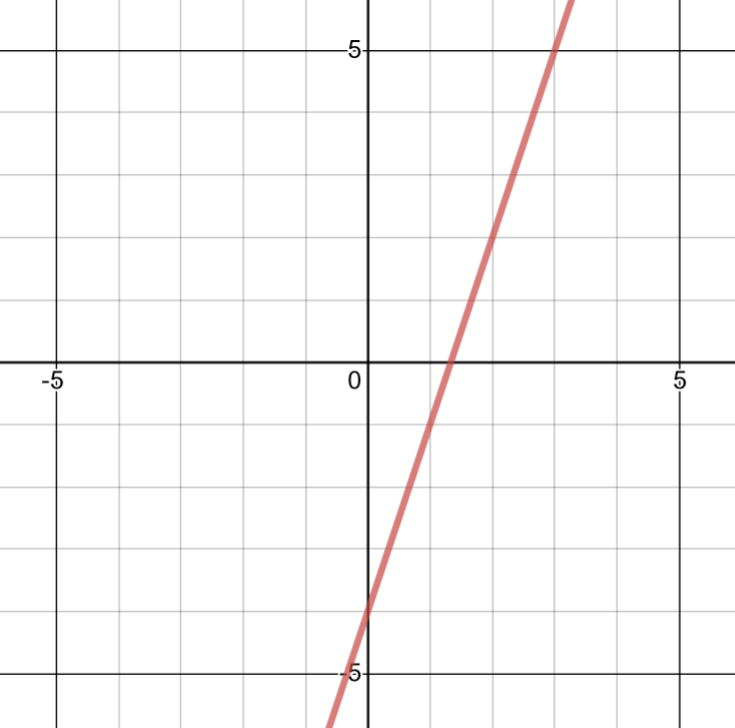 Graph used with permission from DESMOS: https://www.desmos.com/
Your turn
Worked example
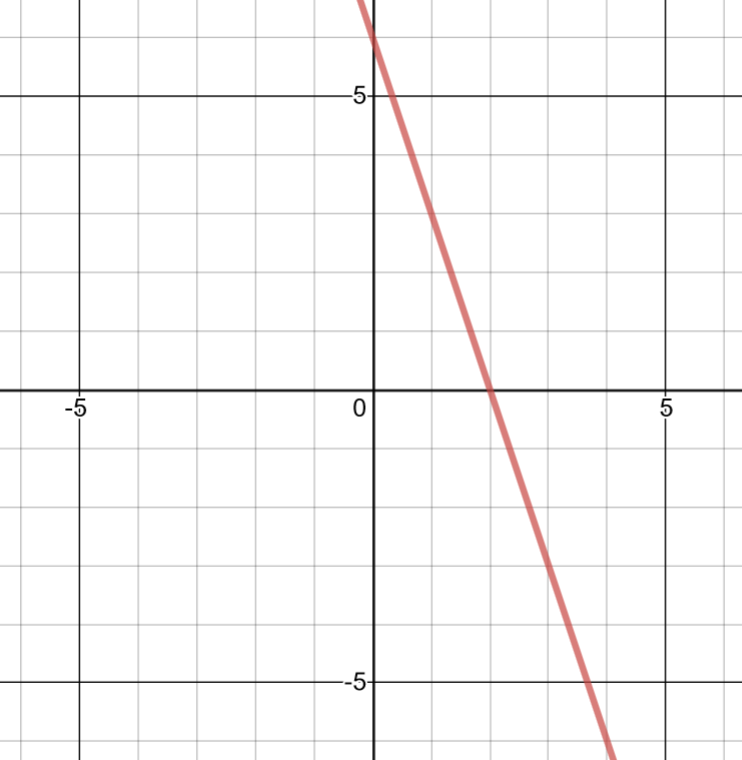 Graph used with permission from DESMOS: https://www.desmos.com/
Your turn
Worked example
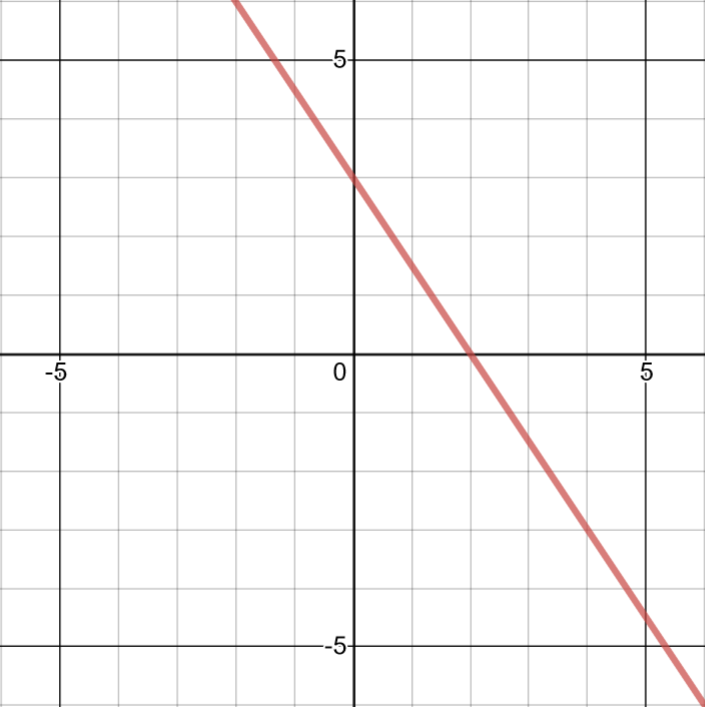 Graph used with permission from DESMOS: https://www.desmos.com/
Your turn
Worked example
Find where the line intercepts the axes:
Find where the line intercepts the axes:
Your turn
Worked example